Plan of Action
PLANNING
INPUTS
OUTPUTS
OUTCOMES
Programmatic
Investments
Activities/
Participation
Short/Medium/
Longterm
EVALUATION
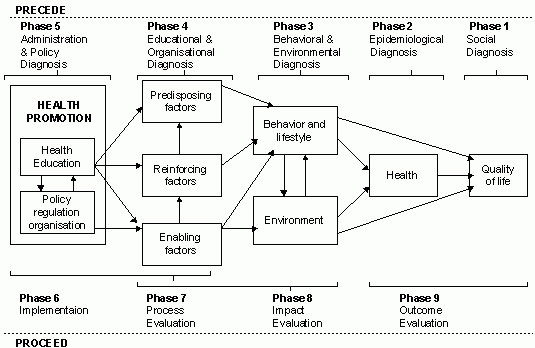 RENCANA STRATEGIS
OUTCOME
UKURAN
Hasil yang diinginkan oleh organisasi/instansi atas pelaksanaan kebijakan, program, dan kegiatan-kegiatannya.
Merupakan outcome ataupun output yang diinginkan untuk mengatasi permasalahan yang menjadi tugas dan fungsi organisasi/instansi.
Hasil yang akan dicapai secara nyata oleh organisasi/instansi dalam rumusan yang lebih spesifik, terukur, dalam kurun waktu satu tahun.
Mengikuti kaidah-kaidah penyusunan perencanaan pada saat menyusun perencanaan jangka menengah (RPJMN/D dan Renstra).
VARIABEL UNTUK MENGUKUR  ?
MENENTUKAN INDIKATOR
KINERJA
KERJA
INDIKATOR
Alat ukur yang digunakan untuk melihat perubahan-perubahan yang terjadi, baik secara langsung maupun tidak langsung.
KINERJA
Upaya atau unjuk kerja dalam mencapai hasil dan capaiannya
INDIKATOR KINERJA
Ukuran kinerja yang digunakan untuk mengetahui perkembangan upaya dalam mencapai hasil dan hasil kerja yang dicapai
FUNGSI INDIKATOR KINERJA
1.	Memperjelas apa, berapa & kapan suatu program/kegiatan dilaksanakan.
2.	Memperjelas siapa yang bertanggungjawab dan yang melaksanakan indikator dimaksud.
3.	Menciptakan konsensus yg dibangun bersama oleh pihak terkait utk menghindari kesalahan interprestasi selama pelaksanaan kegiatan dan dalam menilai kinerjanya.
4.	Membangun dasar utk pengukuran, analisis & evaluasi kinerja organisasi/unit kerja.
Kriteria Indikator Kinerja yang baik( S M A R T )
Spesific (Spesifik)
Measurable (Dapat diukur) 
Attainable (Dapat dicapai) 
Relevan (Sesuai dengan kinerja atau hasil yang diukur)
Time bound (Berjangka waktu tertentu)
Trackable (Dapat dipantau dan dikumpulkan)
Tujuan
Indikator Kinerja
Meningkatnya kualitas 
pendidikan masyarakat
Angka melek huruf
Angka Partisipasi Kasar/Murni
Spesific (Spesifik)
Indikator kinerja harus sesuai dengan program dan/atau kegiatan sehingga mudah dipahami dalam memberikan informasi yang tepat tentang hasil atau capaian kinerja dari kegiatan dan atau sasaran.
Measurable (Dapat diukur)
Indikator kinerja harus dapat diukur secara obyektif baik  yang bersifat kuantitatif maupun kualitatif. Jika dua pihak atau lebih mengukur indikator kinerja yang sama, maka keduanya harus mempunyai hasil yang sama pula.
Tidak Measurable
Meningkatnya kesadaran masyarakat, aparatur pemerintah dan pengusaha akan pentingnya program jaminan sosial
Jumlah perusahaan yang mengikuti program jaminan sosial
Measurable
Attainable (Dapat dicapai)
Indikator kinerja yang ditetapkan, bukan merupakan hal yang mustahil untuk dicapai dan harus dalam kendali instansi pemerintah.
Dalam penetapan indikator kinerja perlu mempertimbangkan kemampuan organisasi untuk dapat menyediakan data kinerja yang akurat dan tepat waktu.
Relevan (Sesuai dengan kinerja atau hasil yang diukur)
Indikator kinerja harus merupakan alat ukur yang menggambarkan sedekat mungkin (keberhasilan/ kegagalan) apa yang akan diukur ( Input-> IK Input, Output->IK Output, Outcome-> IK Outcome).
Time bound (Berjangka waktu tertentu)
Indikator Kinerja harus mempertimbangkan periode waktu tertentu pencapaiannya
Trackable (Dapat dipantau dan dikumpulkan)
Indikator Kinerja yang dapat ditelusur secara jelas sumber datanya.
Satuan Indikator Kinerja
Jumlah (buah, unit, set)
Nilai uang (Rp, $, ₤)
Persentase (%)
Ratio (:)
Perubahan angka ratio atau persentase perubahan (incremental)
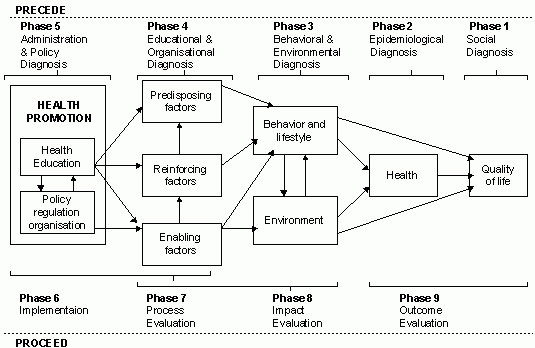 Plan of Action
Plan of Action
Kegiatan : merupakan nama atau judul dari PROGRAM yang akan dilaksanakan
Tujuan : merupakan goal yang akan dicapai setelah dilakukan PROGRAM dan bukan merupakan dampak 
Sasaran : merupakan obyek dan atau subyek yang akan mendapatkan/terkena kegiatan/ PROGRAM
Biaya dan Sumber : merupakan rincian kebutuhan dana untuk pelaksanaan kegiatan PROGRAM beserta asal/sumber dana tersebut
Waktu & Tempat : keterangan yang menunjukkan kapan dan dimana kegiatan PROGRAM tersebut dilaksanakan (pukul, hari, tanggal, bulan, tahun, atau keterangan waktu lainnya serta lokasi)
Penanggungjawab: Orang yang bertanggungjawab atas pelaksanaan kegiatan intervensi
Keterangan : lain-lain yang berhubungan dengan pelaksanaan kegiatan
Contoh
Mengembangkan Komponen Pendidikan Kesehatan
Menentukan Tujuan Pendidikan Kesehatan
	Pada dasarnya tujuan utama pendidikan kesehatan adalah untuk mencapai 3 hal, yaitu :
Peningkatan pengetahuan atau sikap masyarakat
Peningkatan perilaku masyarakat
Peningkatan status kesehatan masyarakat
21
Menurut Green (1990) tujuan pendidikan kesehatan terdiri dari 3 tingkatan, yaitu :
Tujuan Program 
	Merupakan pernyataan tentang apa yang akan dicapai dalam periode waktu tertentu yang berhubungan dengan status kesehatan
Tujuan Perilaku
	Merupakan deskripsi perilaku yang akan dicapai utk mengatasi masalah kesehatan yang ada
22
Tujuan Pendidikan
	Merupakan pendidikan atau pembelajaran yang harus tercapai
	Oleh sebab itu, tujuan pendidikan berhubungan dengan pengetahuan dan sikap.
23
Mengembangkan Komponen Pendidikan Kesehatan
Menentukan Sasaran Pendidikan Kesehatan 
	Di dalam promosi kesehatan yang dimaksud dengan sasaran adalah kelompok sasaran, yaitu individu, kelompok maupun keduanya
Menentukan Isi/Materi Pendidikan Kesehatan
	Isi promosi kesehatan harus dibuat sesederhana mungkin sehingga mudah dipahami oleh sasaran. Bila perlu buat menggunakan gambar dan bahasa setempat sehingga sasaran mau melaksanakan isi pesan tersebut
24
Mengembangkan Komponen Pendidikan Kesehatan
Menentukan Metode
Pengetahuan : penyuluhan langsung, pemasangan poster, spanduk, penyebaran leaflet, dll
Sikap : memberikan contoh konkrit yang dapat menggugah emosi, perasaan dan sikap sasaran, misalnya dengan memperlihatkan foto, slide atau melalui pemutaran film/video
Keterampilan : sasaran harus diberi kesempatan untuk mencoba keterampilan tersebut
Pertimbangkan sumber dana & sumber daya
25
Mengembangkan Komponen Pendidikan Kesehatan
Menetapkan Media
Teori pendidikan : belajar yang paling mudah adalah dengan menggunakan media. 
Media yang dipilih harus bergantung pada jenis sasaran, tk pendidikan, aspek yang ingin dicapai, metode yang digunakan dan sumber daya yang ada
26
Mengembangkan Komponen Pendidikan Kesehatan
Menyusun Rencana Evaluasi 
	Harus dijabarkan tentang kapan evaluasi akan dilaksanakan, dimana akan dilaksanakan, kelompok sasaran yang mana akan dievaluasi & siapa yang akan melaksanakan evaluasi tersebut
Menyusun Jadwal Pelaksanaan Merupakan penjabaran dari waktu,tempat & pelaksanaan yang biasanya disajikan dalam bentuk gan chart
27
KERJAKAN PERENCANAAN PROGRAM
28